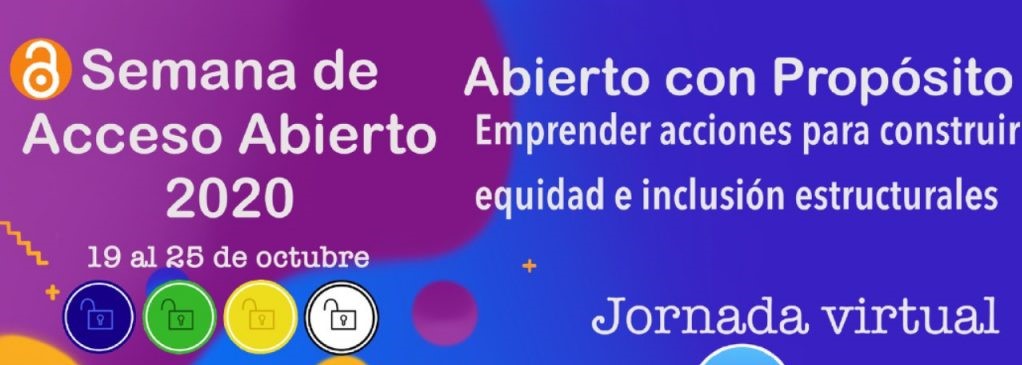 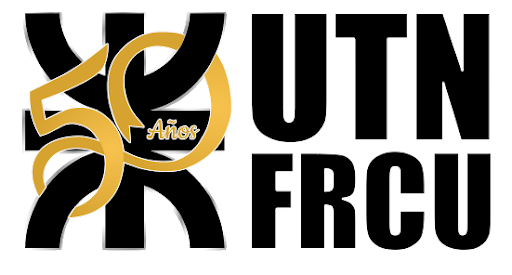 Servicios de Biblioteca UTN FRCU : Celsius3 y Biblioteca voces
Dpto. Biblioteca
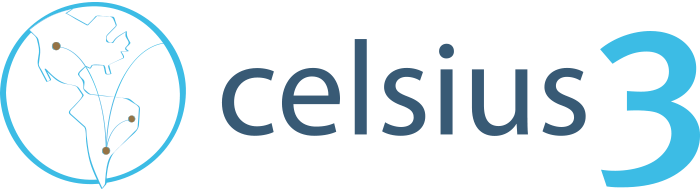 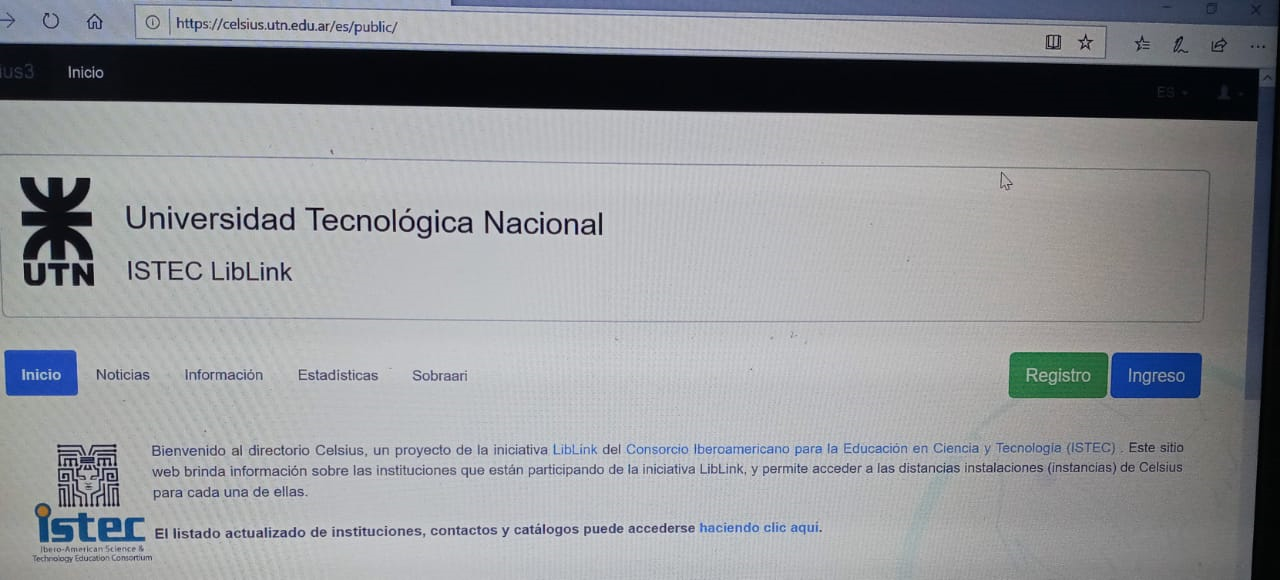 Celsius 3 es un sistema desarrollado por la Universidad Nacional de la Plata para aquellas instituciones que forman parte de la iniciativa LibLink  del ISTEC (Consorcio Iberoamericano para la Educación en Ciencia y Tecnología).
                             UTN se sumó a la misma el 18 de Julio del 2019.
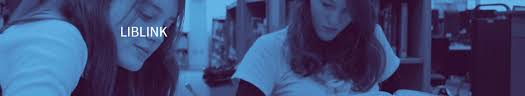 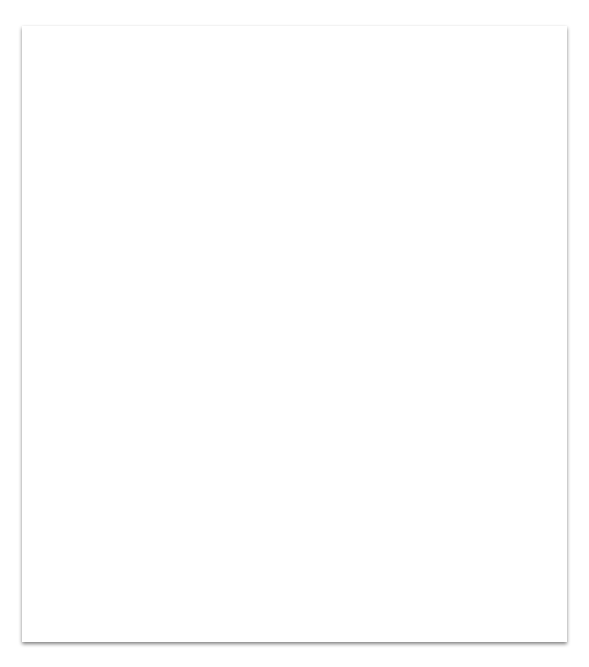 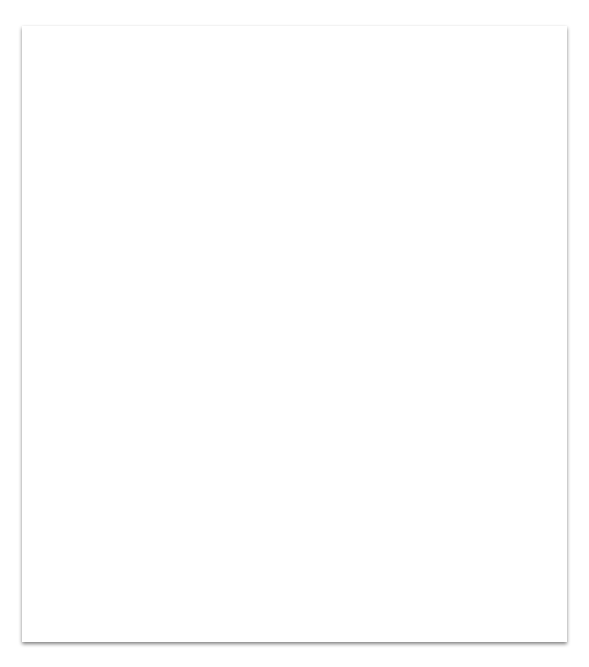 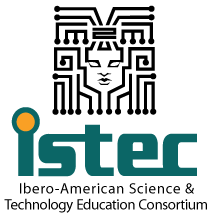 Library Linkage Initiative.
Iniciativa dedicada a la gestión de información académica y científica.
Objetivo: localización y provisión bibliográfica, puesta en valor de la producción institucional y su visibilidad. 
Utilizada en 73 instituciones universitarias de América y España, en países como Argentina, Bolivia, Brasil, Colombia, Ecuador, México, Panamá, Perú, Estados Unidos, Uruguay  y Venezuela.
1. Introducción
Consorcio Iberoamericano para la Educación en Ciencia y Tecnología. 
Organización sin fines de lucro compuesta por organizaciones educativas, de investigación, industriales y multilaterales, de las Américas y la Península Ibérica.
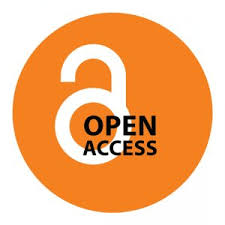 "Los docentes, no docentes, graduados, alumnos e investigadores de estas instituciones podrán acceder a un conjunto mucho más amplio de bibliografía científica y académica,  evitando que deban adquirir estos materiales "
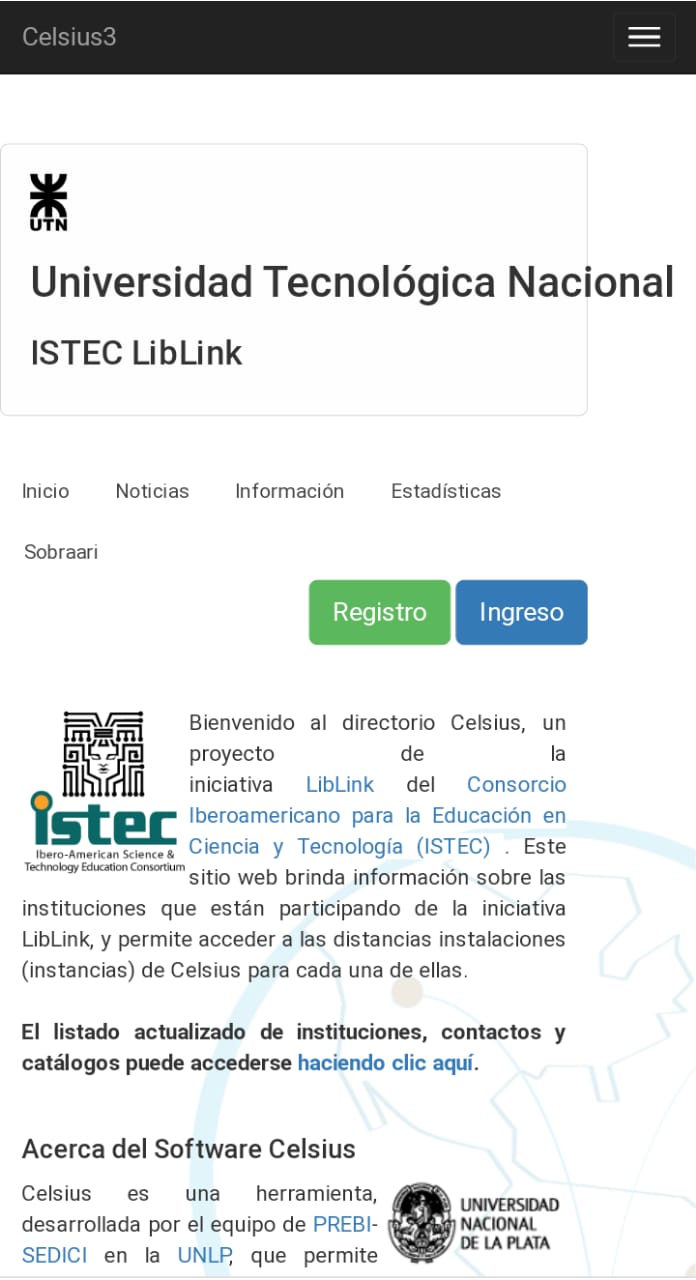 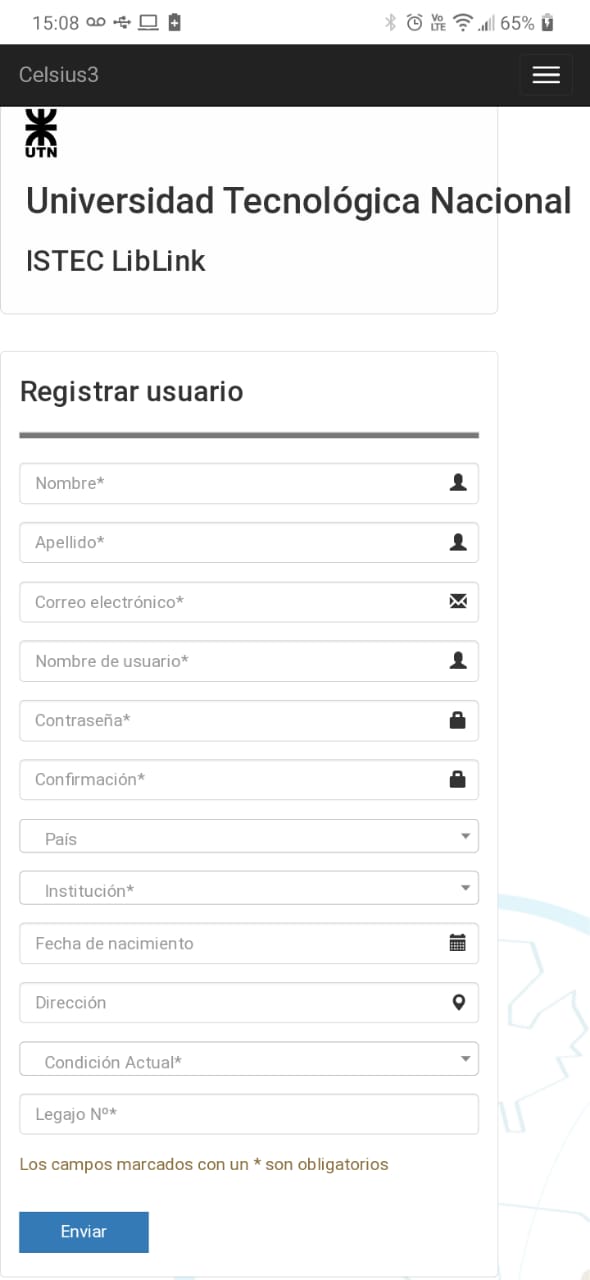 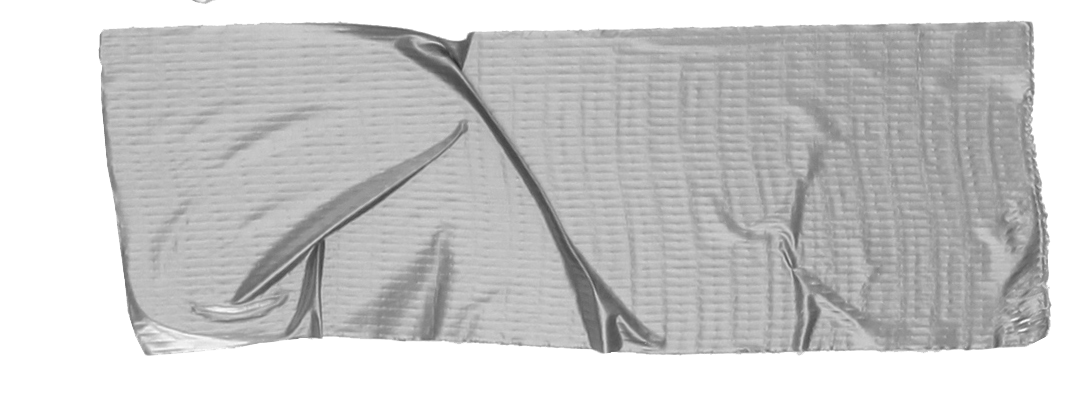 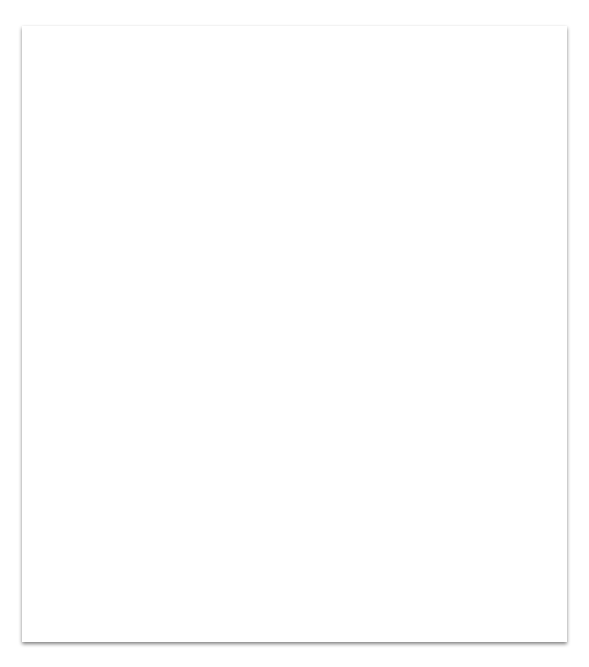 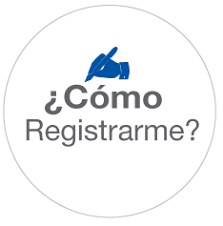 celsius.utn.edu.ar
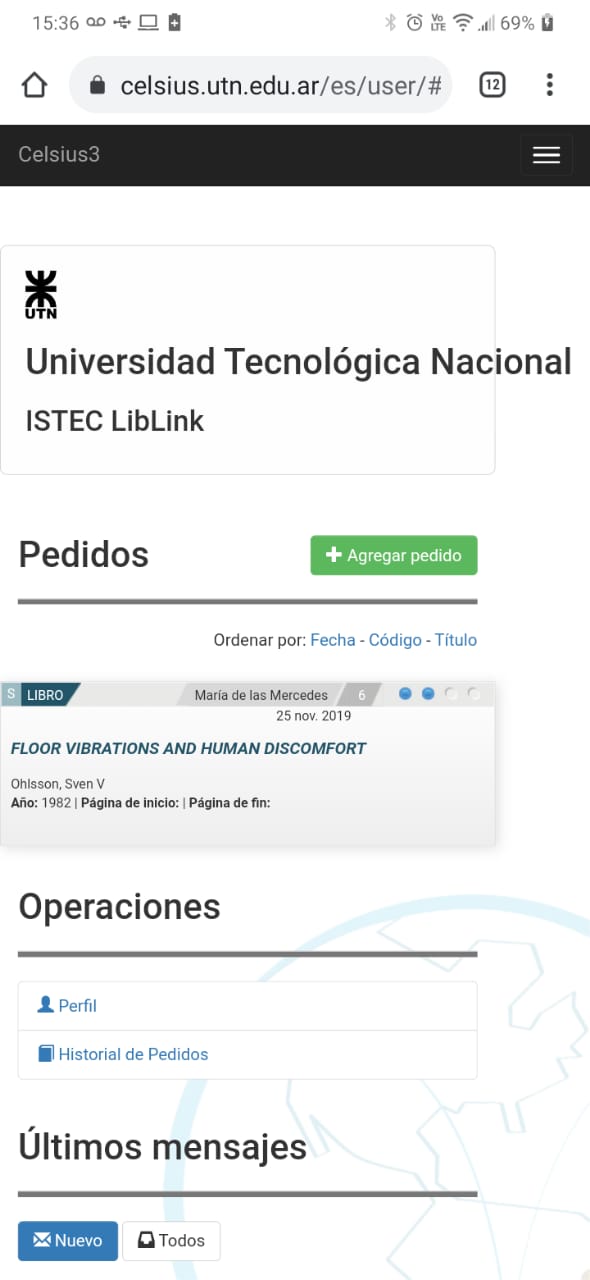 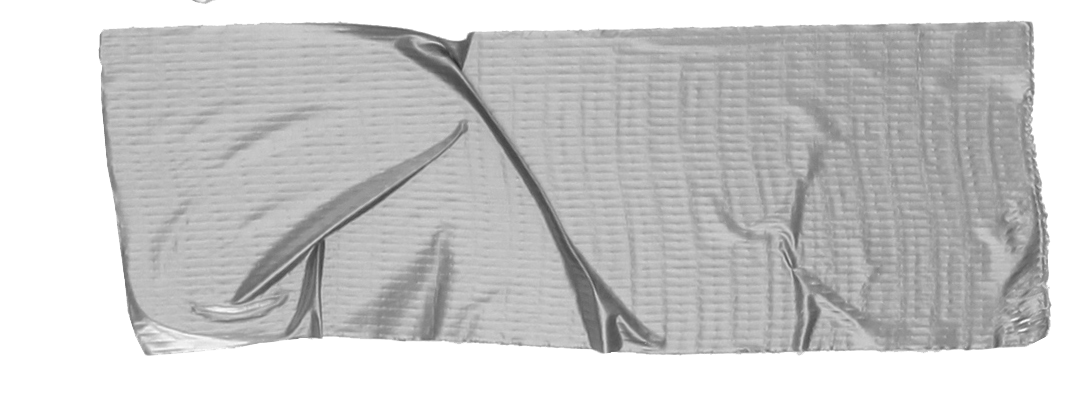 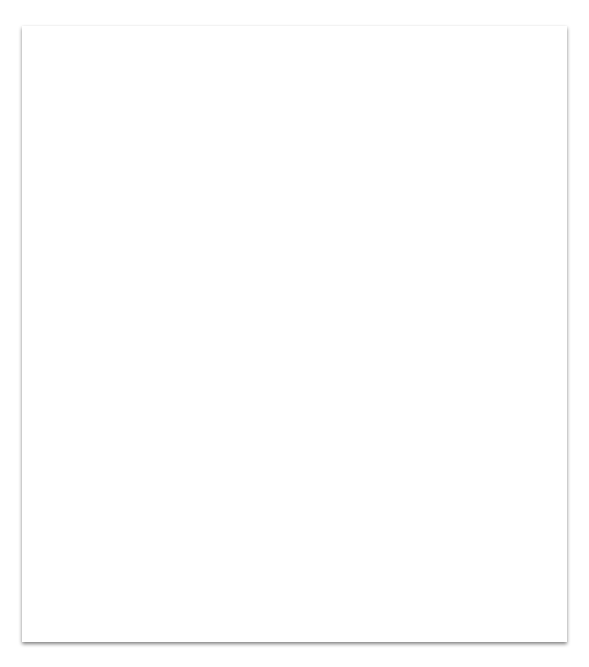 Condición
QUE NO SE ENCUENTRE EN TU UNIVERSIDAD
¿Cómo solicitar el  material que necesitas?
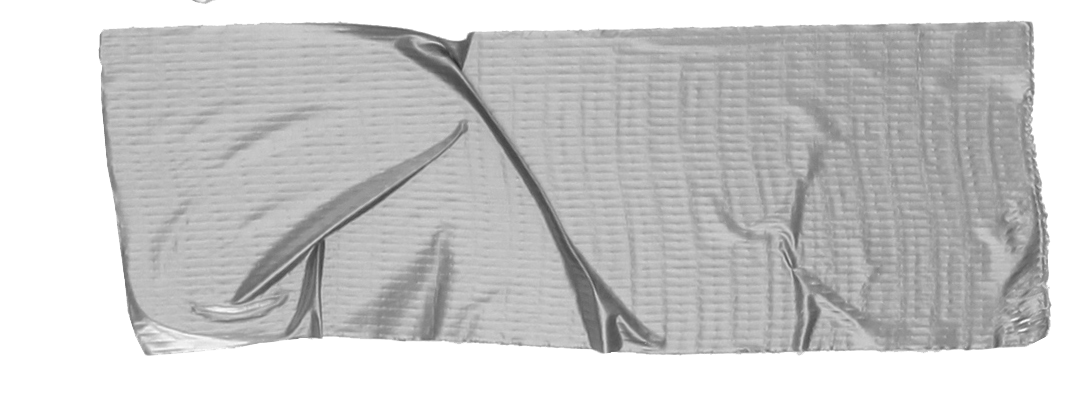 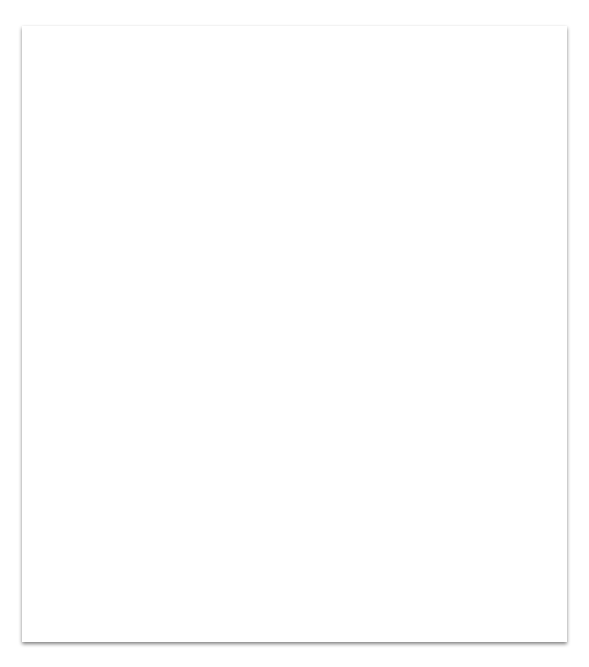 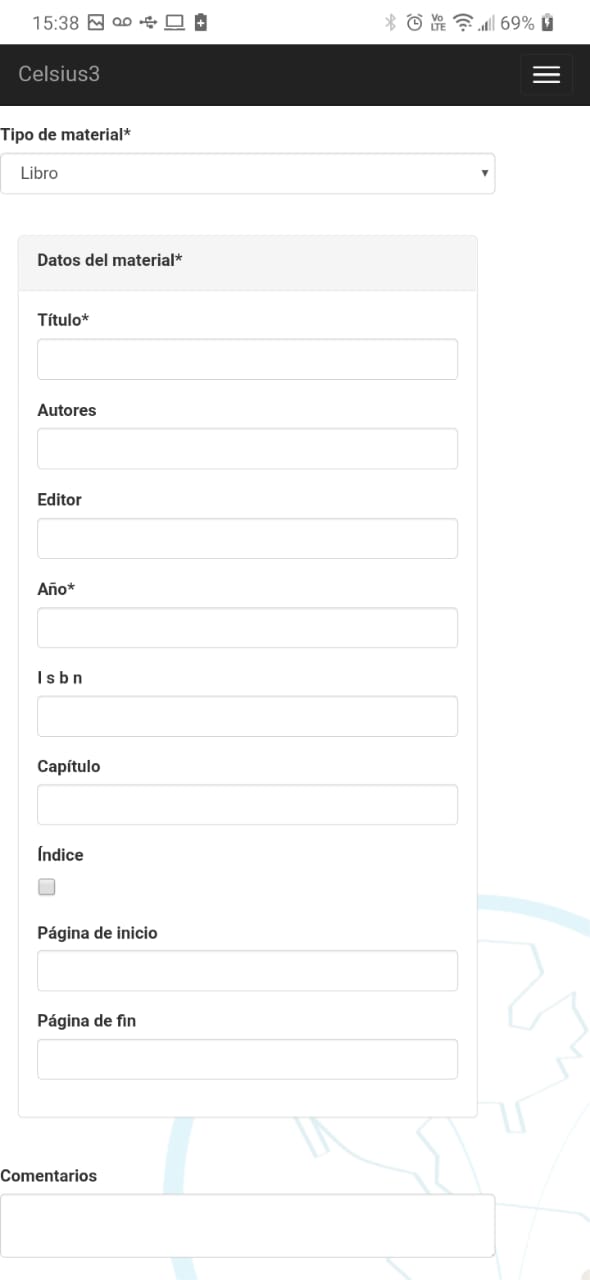 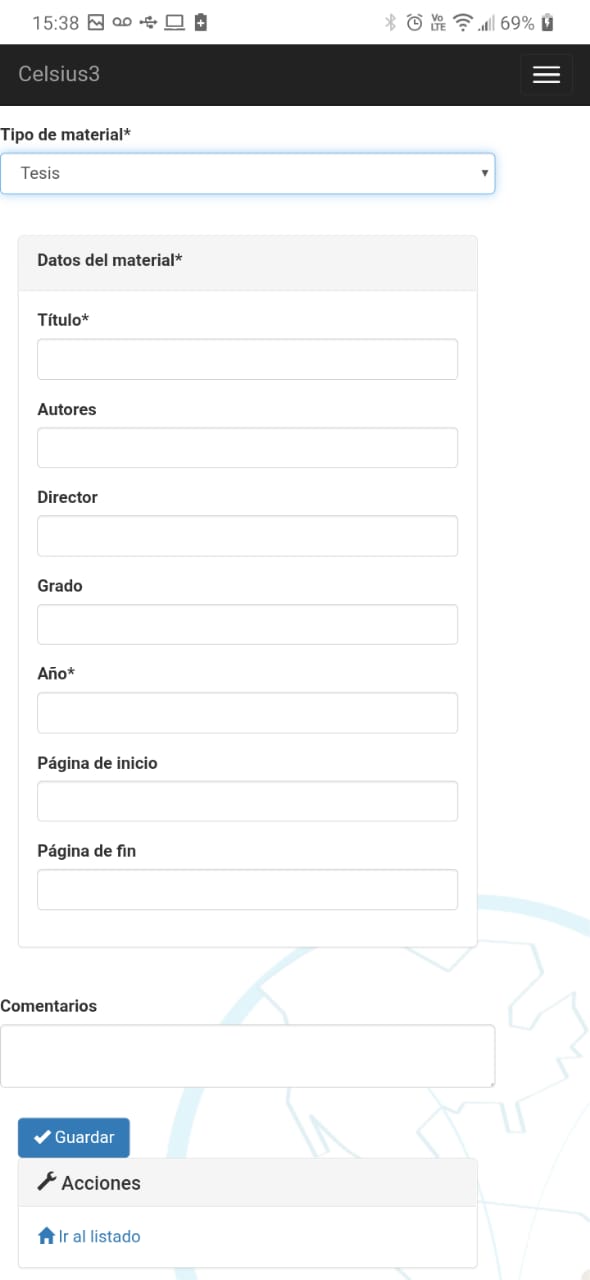 Ejemplos de pedidos
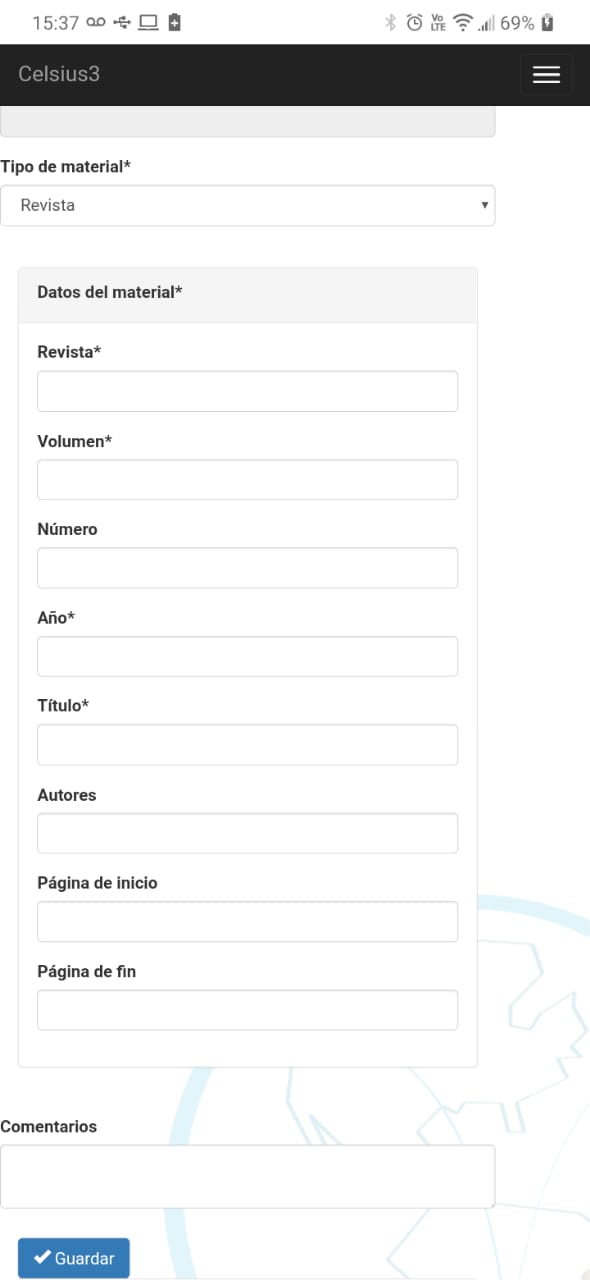 Procedimiento del pedido
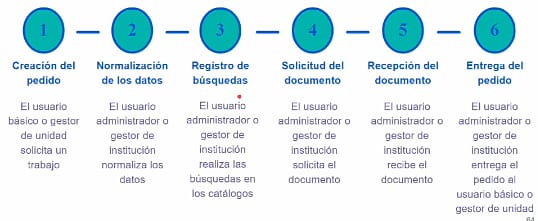 Si el pedido fue trabajado pero no puede ser resuelto, se cancela.
Si el pedido fue realizado incorrectamente, se anula
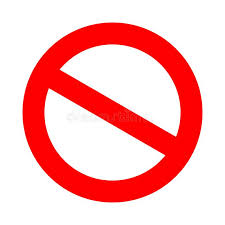 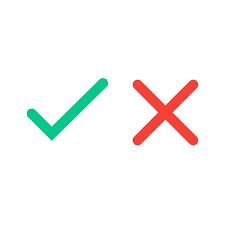 Pedido de Provisión
Pedido de Búsqueda
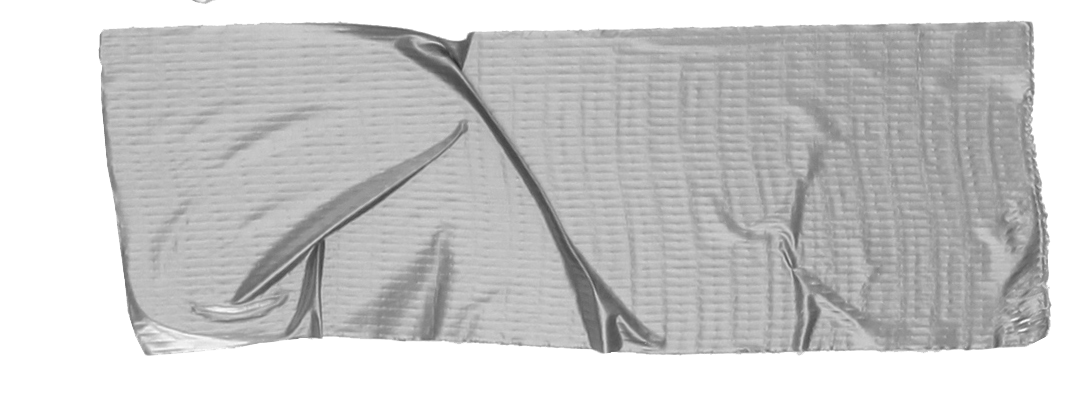 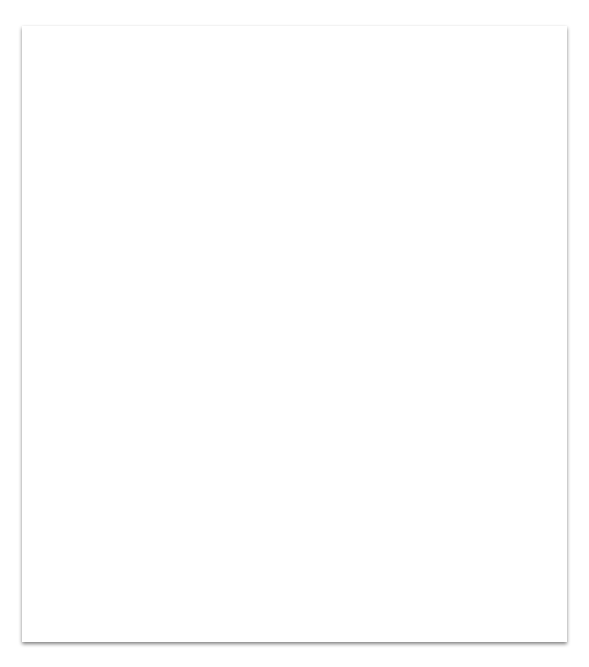 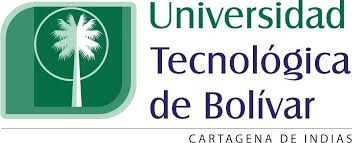 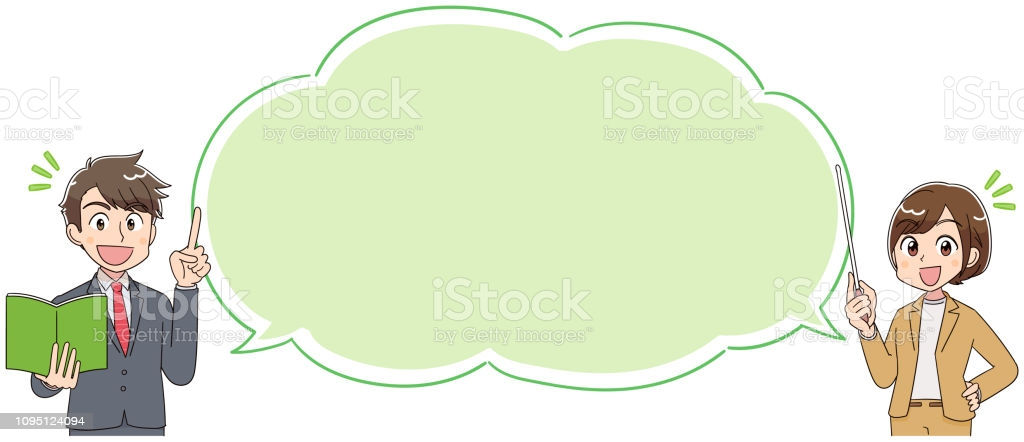 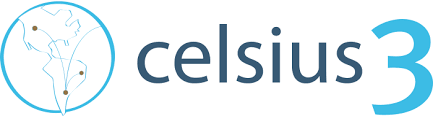 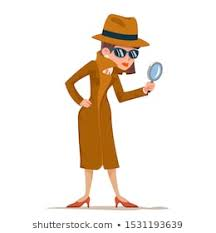 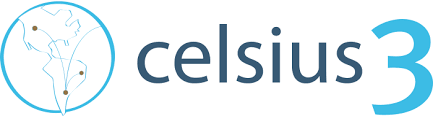 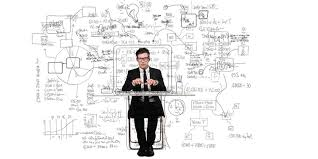 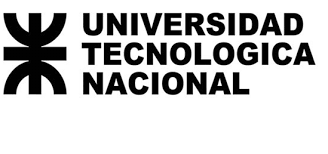 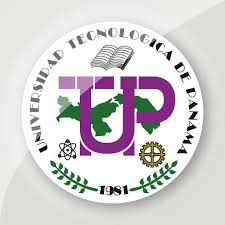 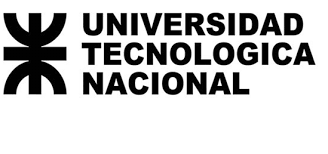 Ventajas para los usuarios
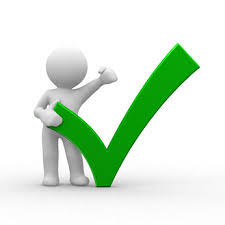 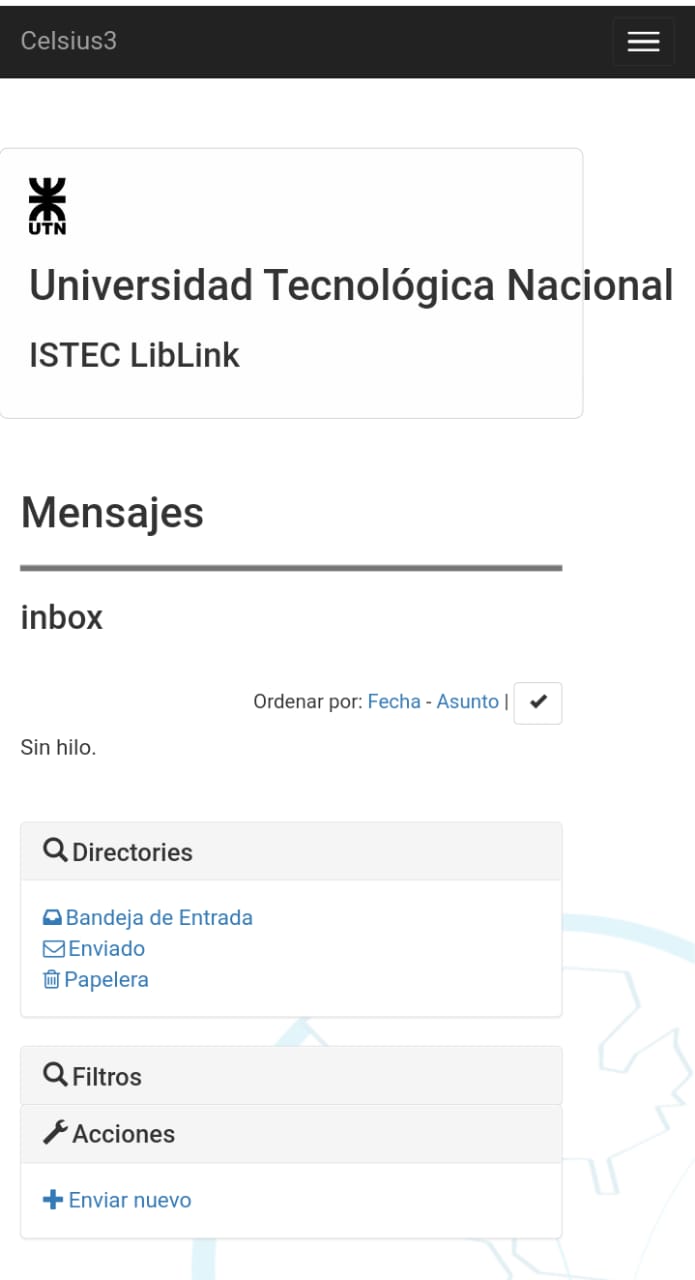 Comunicación a través de un servicio de mensajería interna
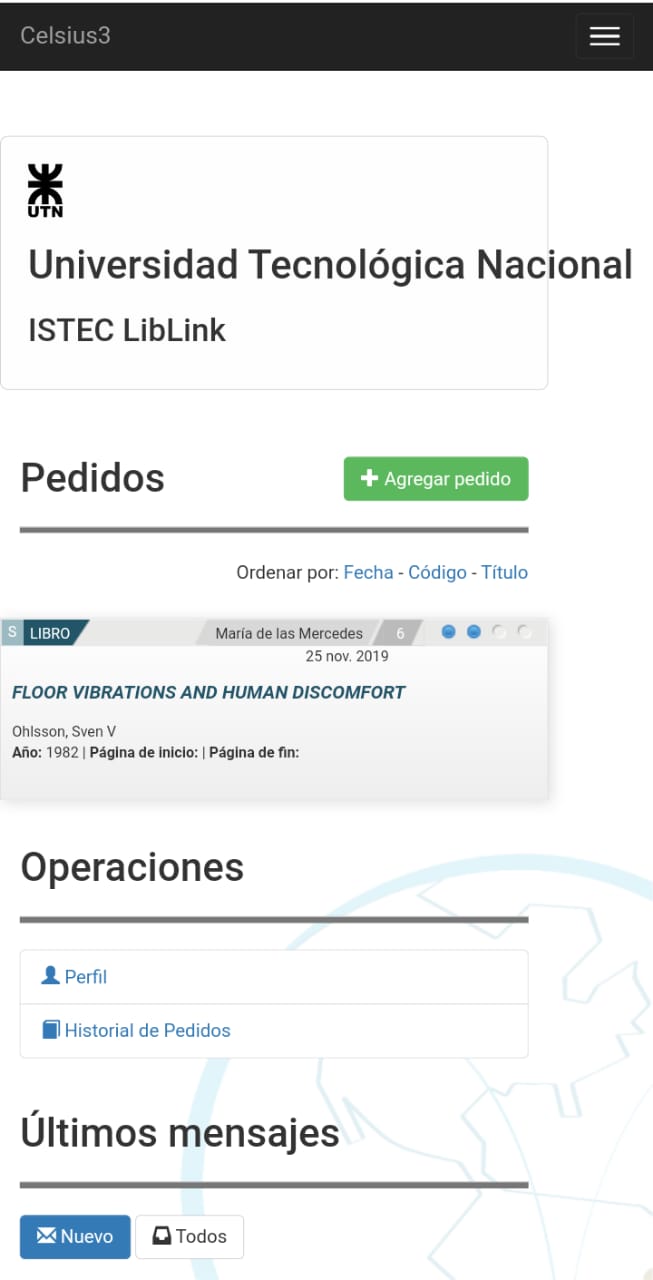 Contar con un registro de los datos en un sitio personalizado
Ventajas para los usuarios
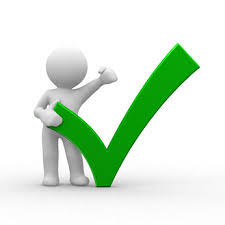 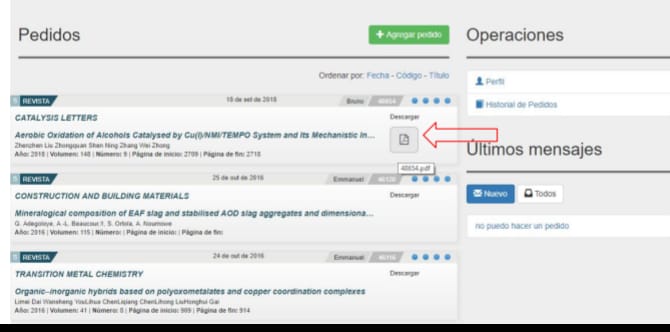 Descarga del material desde la plataforma directamente
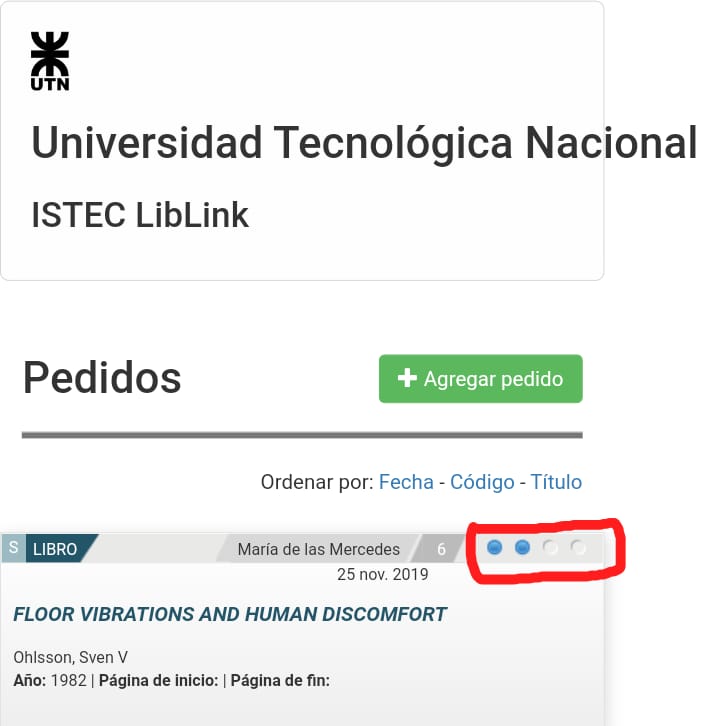 Seguimiento del pedido solicitado
Seguimiento de un pedido en  Celsius 3
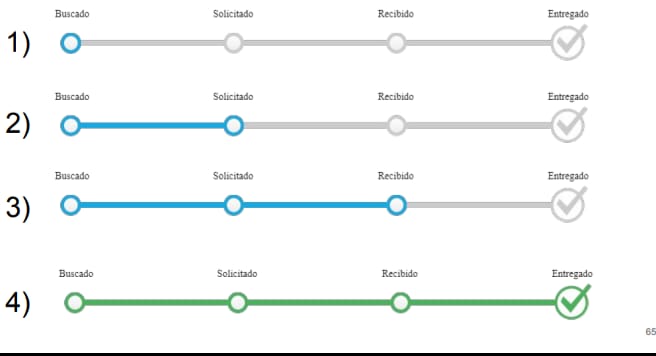 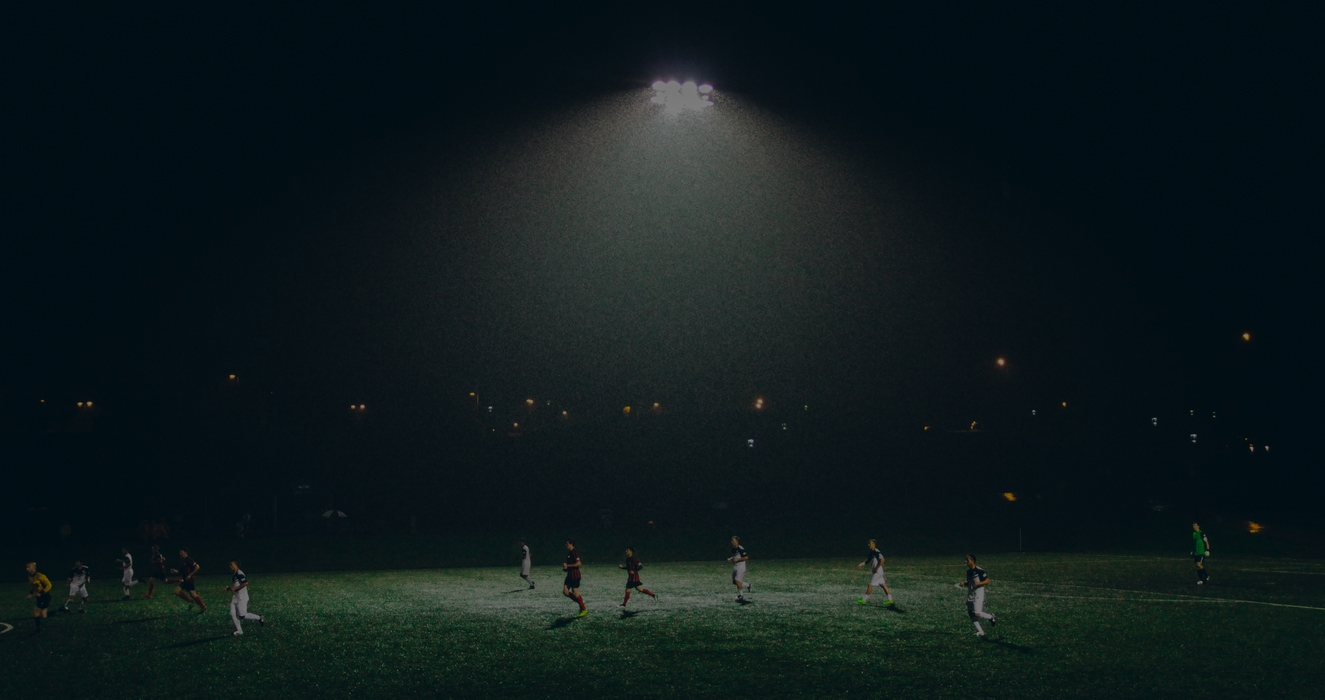 Ventajas para las instituciones
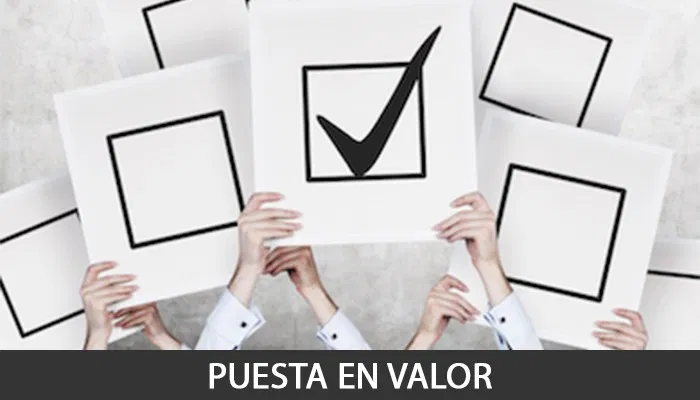 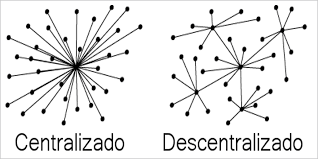 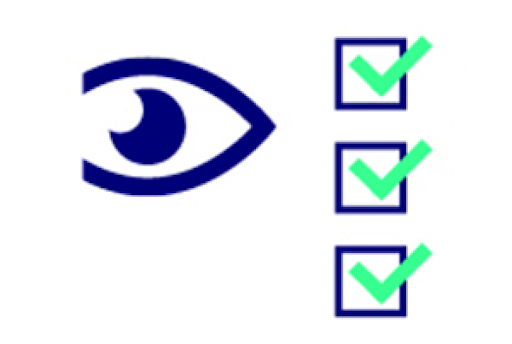 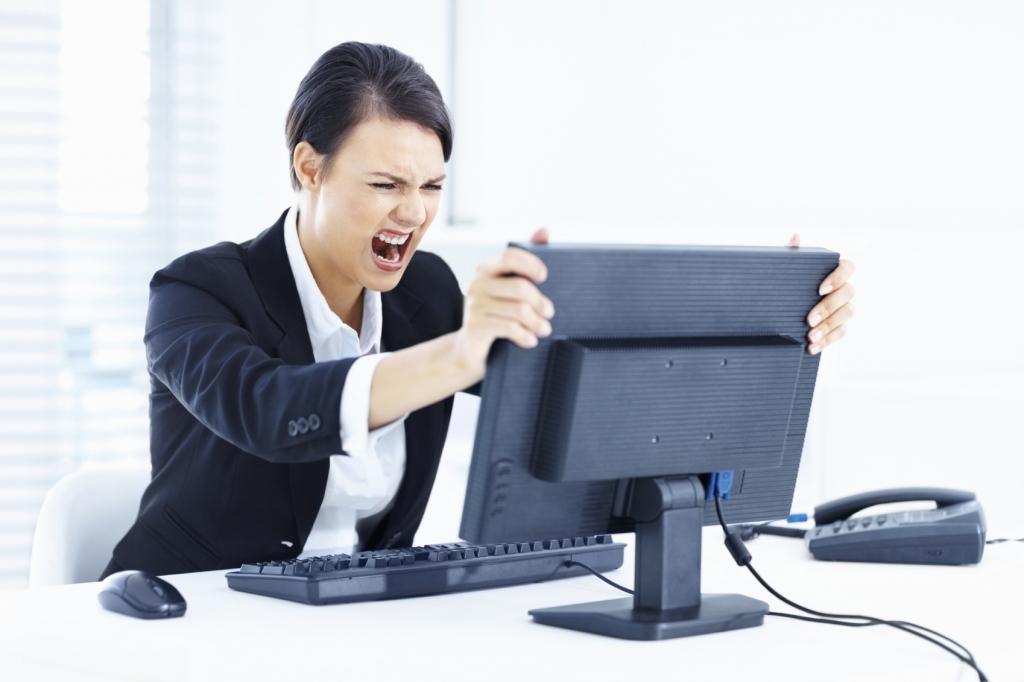 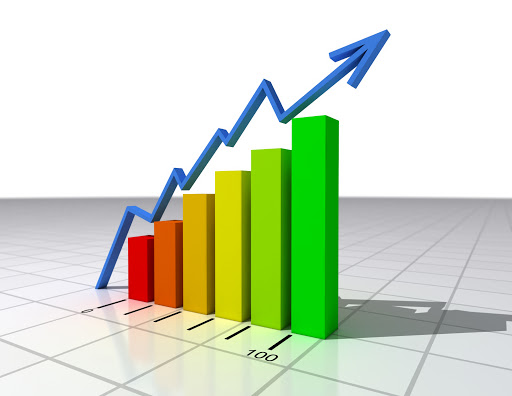 ¿Cómo  accedo a las estadísticas?
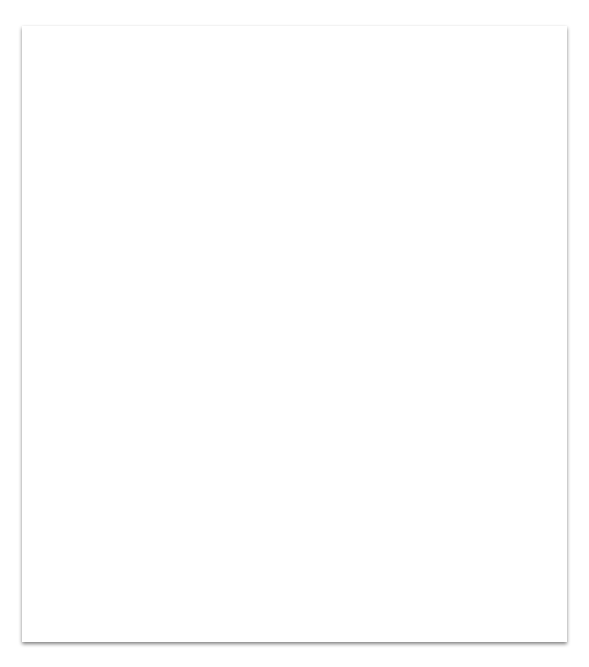 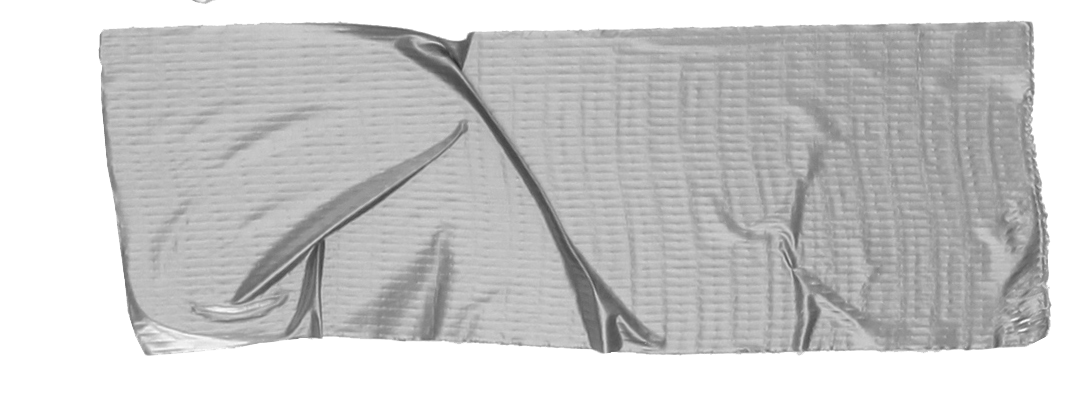 Estadísticas-Número de pedidos
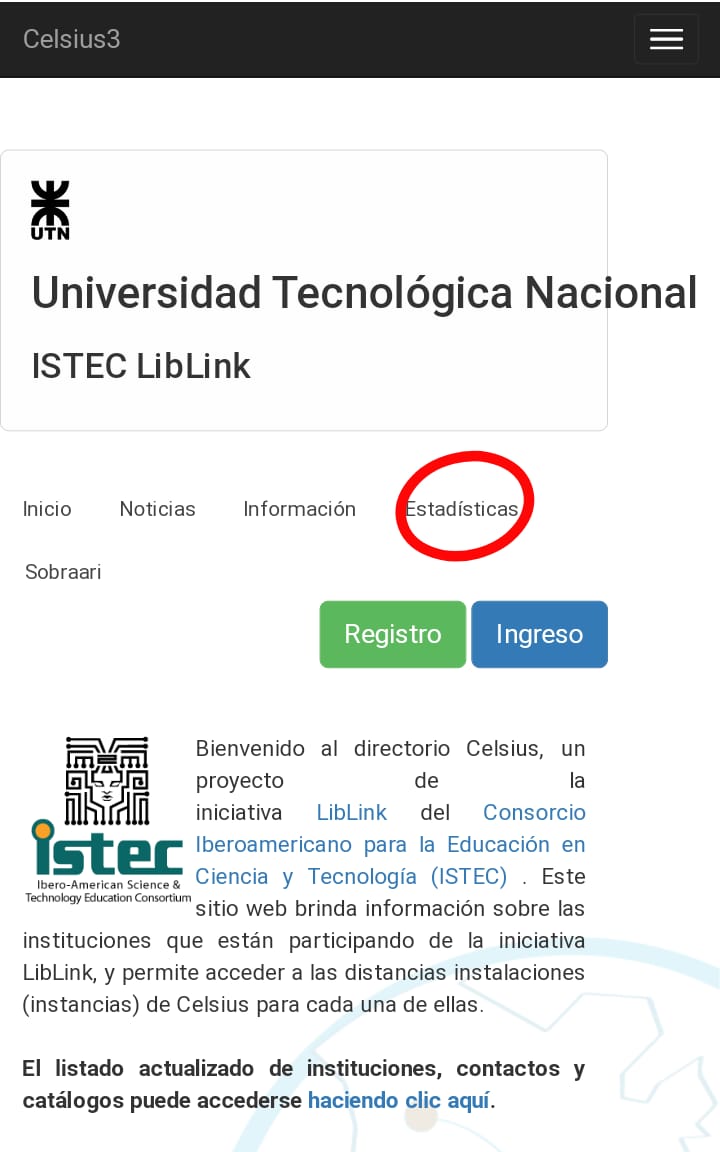 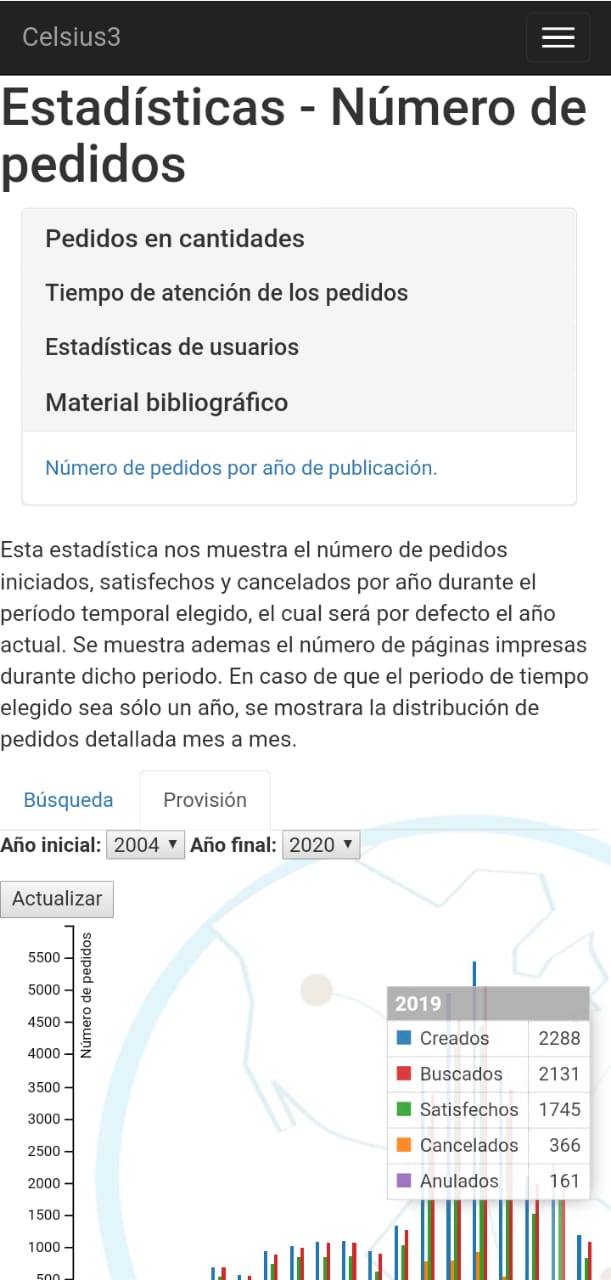 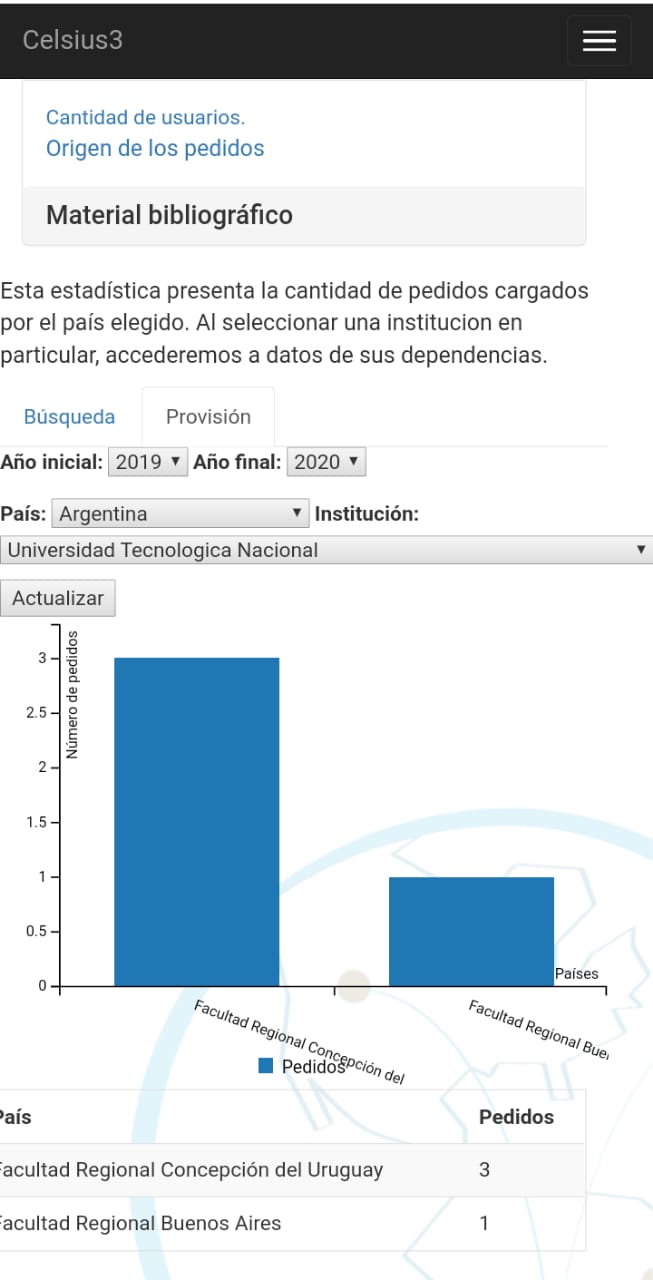 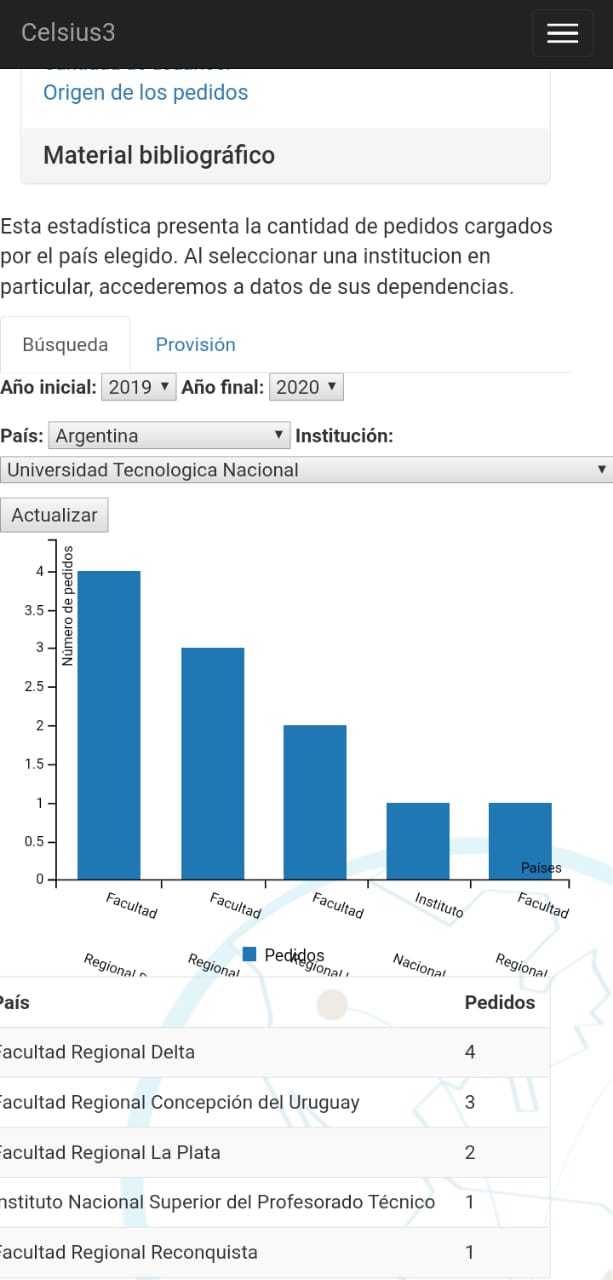 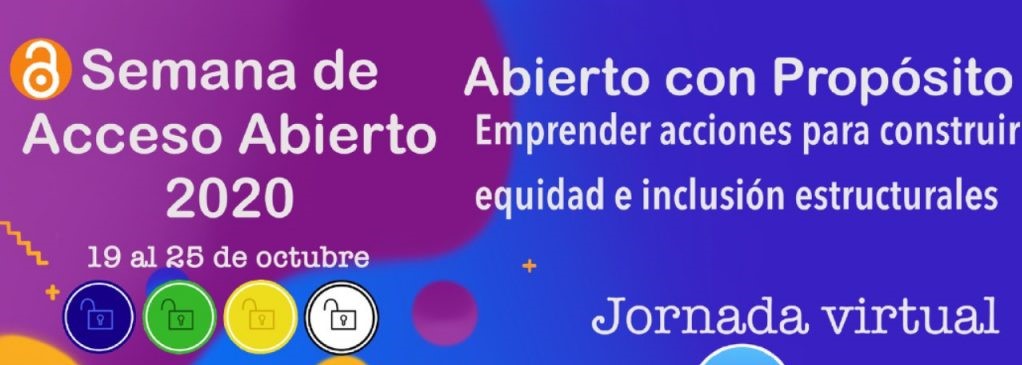 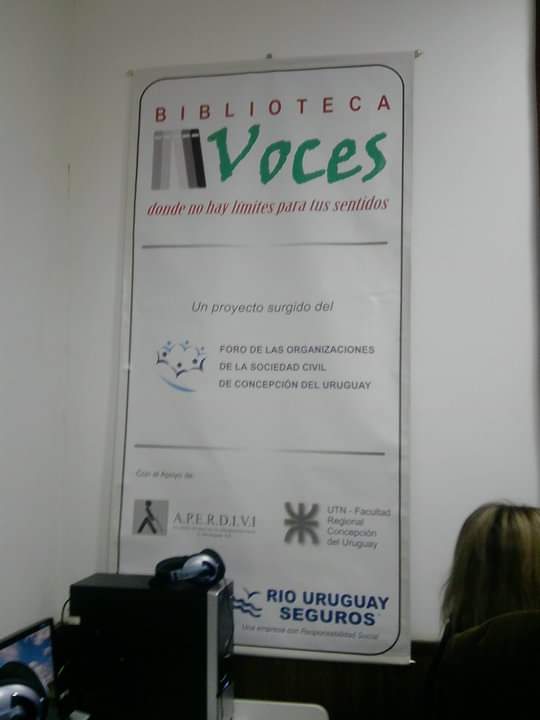 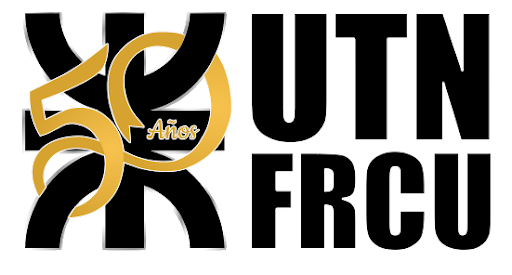 Dpto.Biblioteca
Biblioteca voces
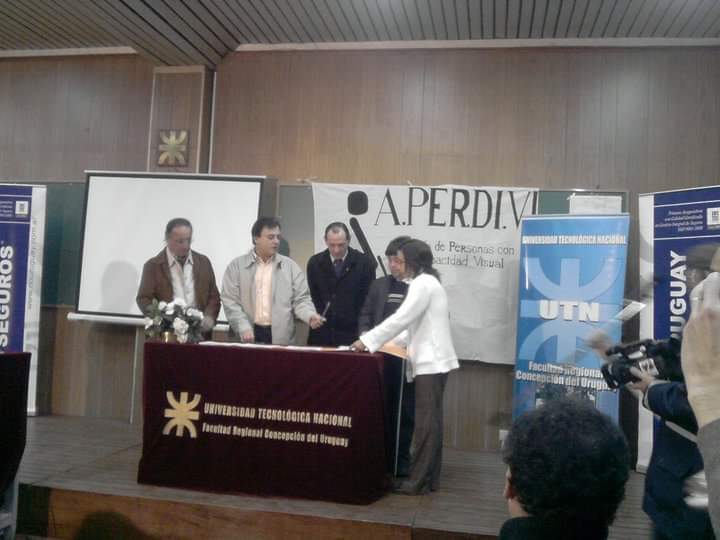 Servicio que podemos ofrecer a los usuarios no videntes o con alguna discapacidad visual que lo requiera.
Si quieres obtener más información sobre cómo impresionar a los demás con tus ideas, échale un vistazo a nuestro libro.
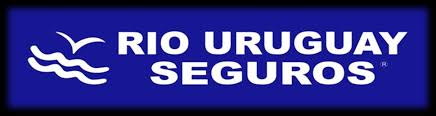 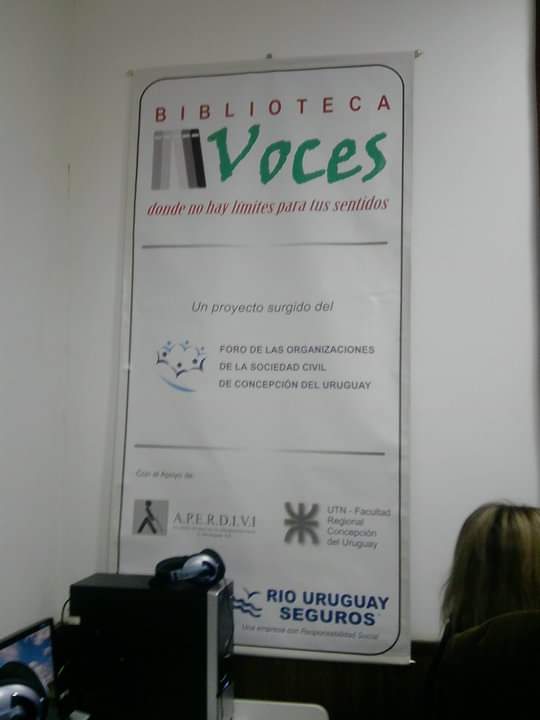 A.P.E.R.D.I.V.I
Asociación de personas con discapacidad visual
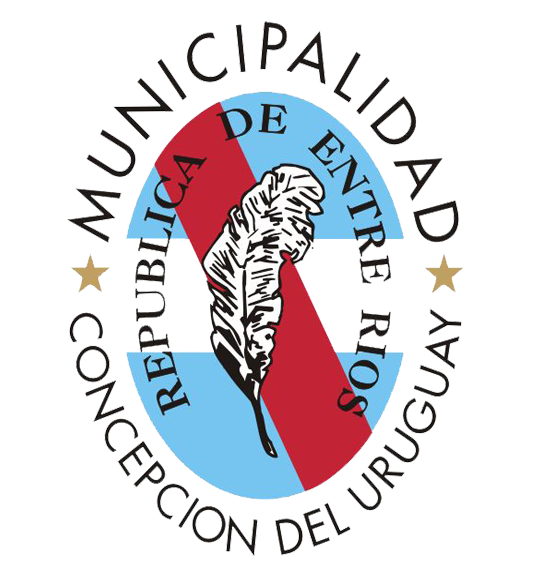 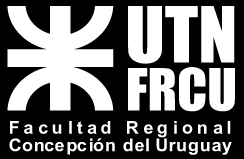 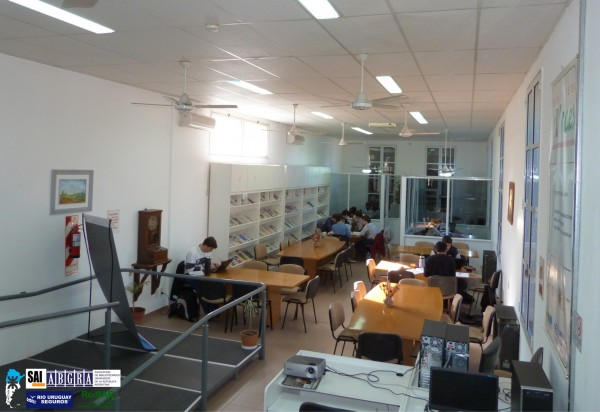 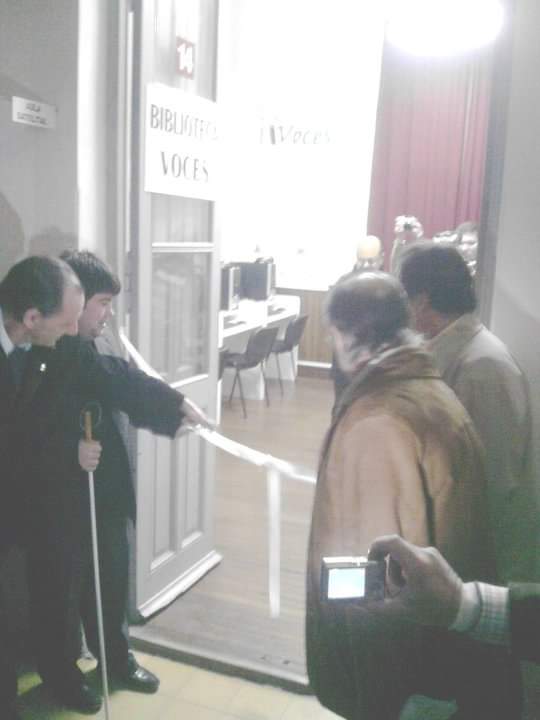 Aula 14 de la Planta Baja de la Facultad que fue especialmente acondicionada.
Biblioteca Voces integrada a la Biblioteca de la Facultad
FRCU  ha llevado a cabo las siguientes acciones  edilicias respecto a la ACCESIBILIDAD, entre otras: 

• Rampas de acceso en lugares estratégicos  como la entrada de la facultad, el patio, el aula magna, el estacionamiento, y en la BIBLIOTECA. 

 • Ascensor  para acceder a la planta alta, donde están ubicadas algunas aulas, laboratorios  y la BIBLIOTECA. 

• Pisos antideslizantes en sectores con riesgo de caídas. 

•Señalización interna para la fácil identificación de salidas de emergencia, desniveles, pulsadores de emergencia, etc. 

• Baño para personas con movilidad reducida en la planta alta y baja de la facultad, que cuenta con luminaria con sensor de movimiento, y mobiliario colocado y seleccionado según normas de discapacidad, y botón de emergencias.
¿Cómo funciona la Biblioteca Voces?

La biblioteca cuenta con el equipo informatico para descargar los libros digitales y convertirlos en audio MP3 con Wintesti.

Si el usuario quiere leerlo directamente en la computadora, simplemente lo abrimos y podrán hacerlo con Jaws o Balabolka con el plugin de la voz. (Dependiendo del formato del archivo va a depender con qué programa se abrirá, pero por lo general la lectura es similar en todos los casos: Insert más flecha abajo lee de corrido. Control calla al lector. Flecha arriba y abajo leen línea a línea).
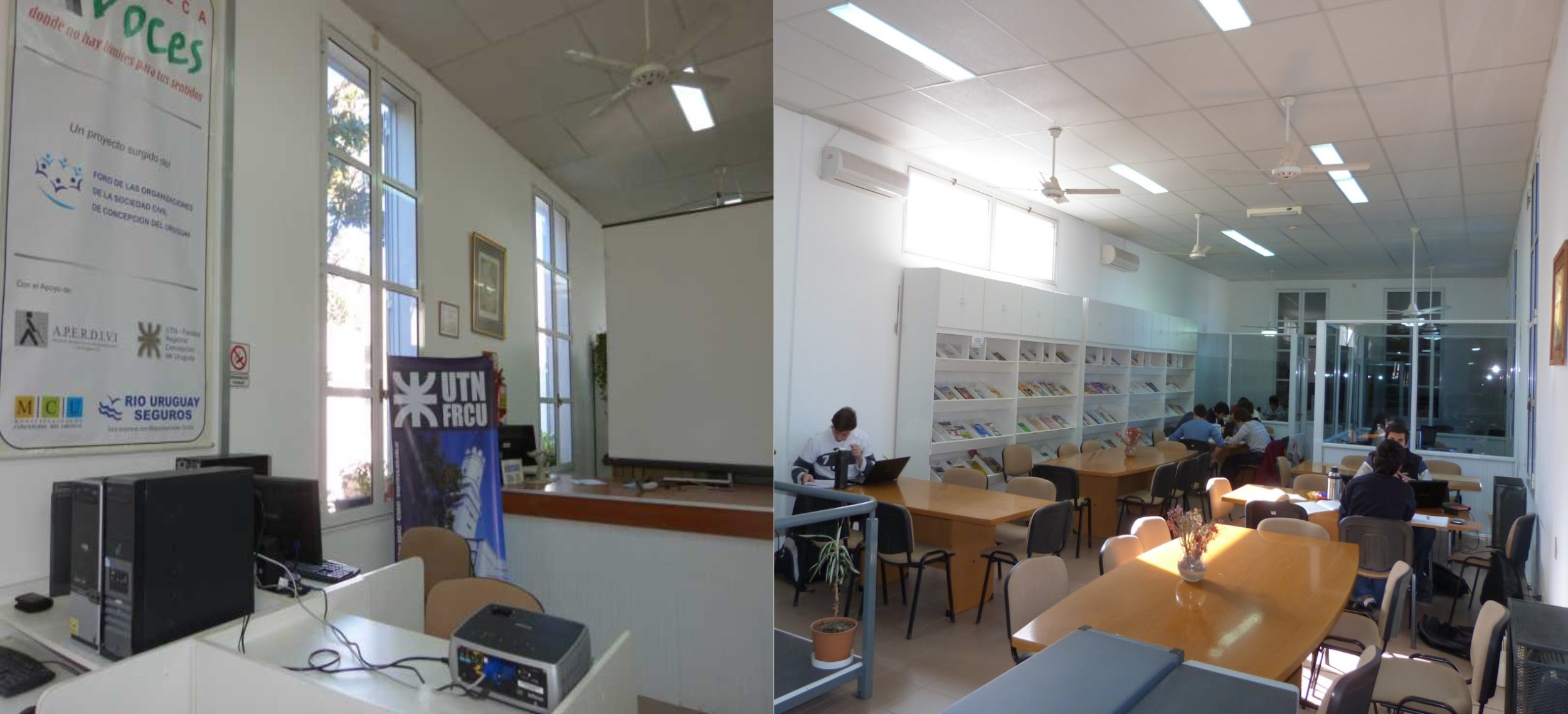 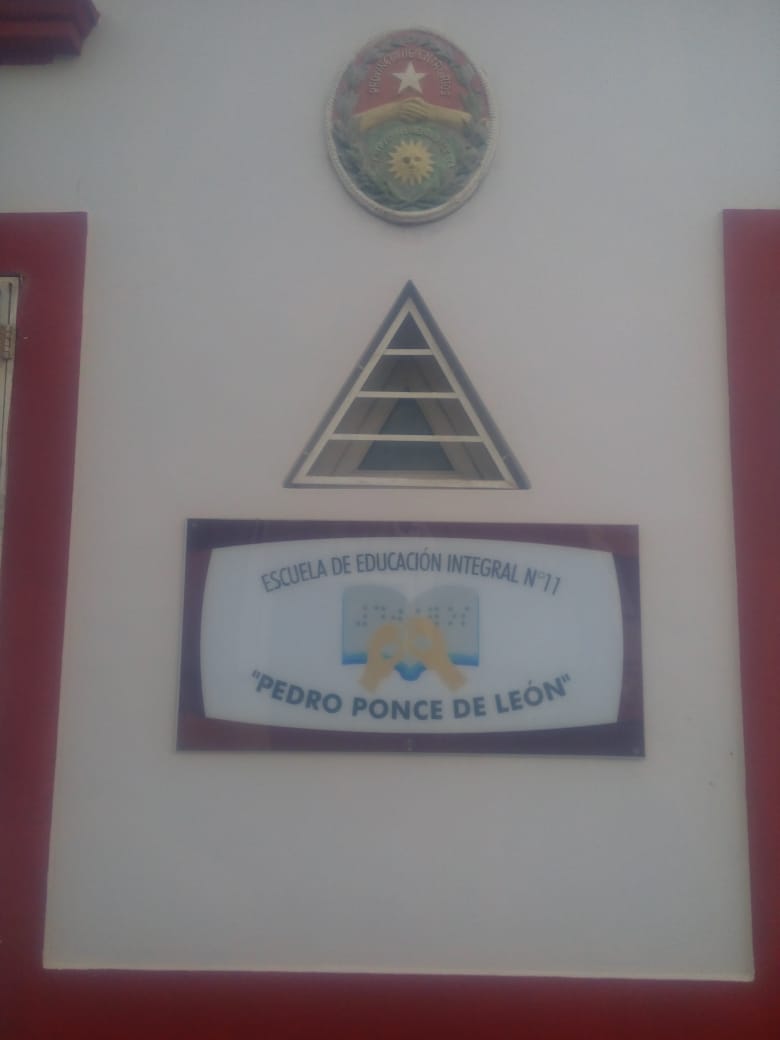 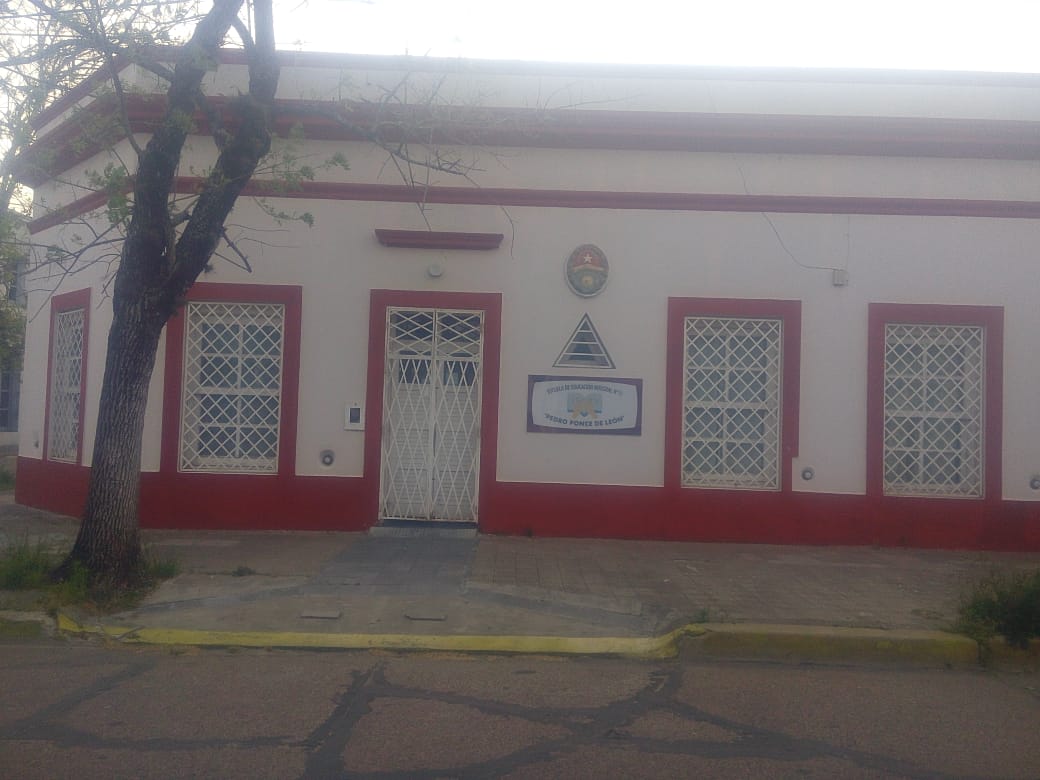 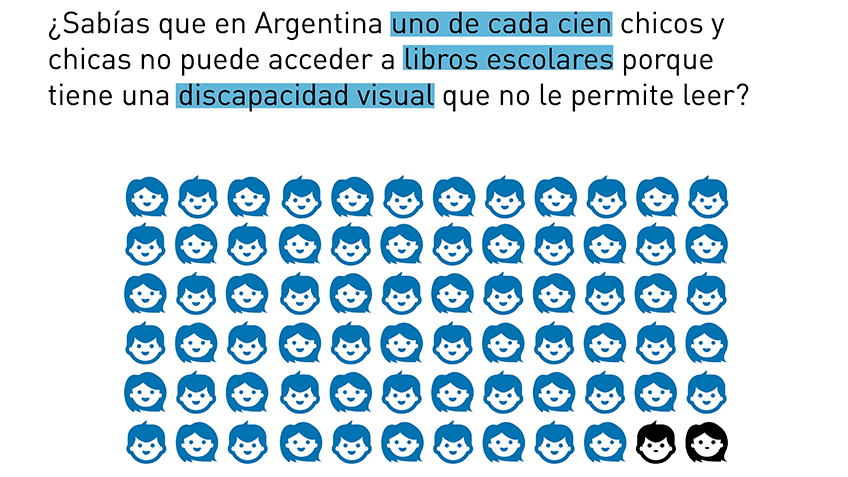 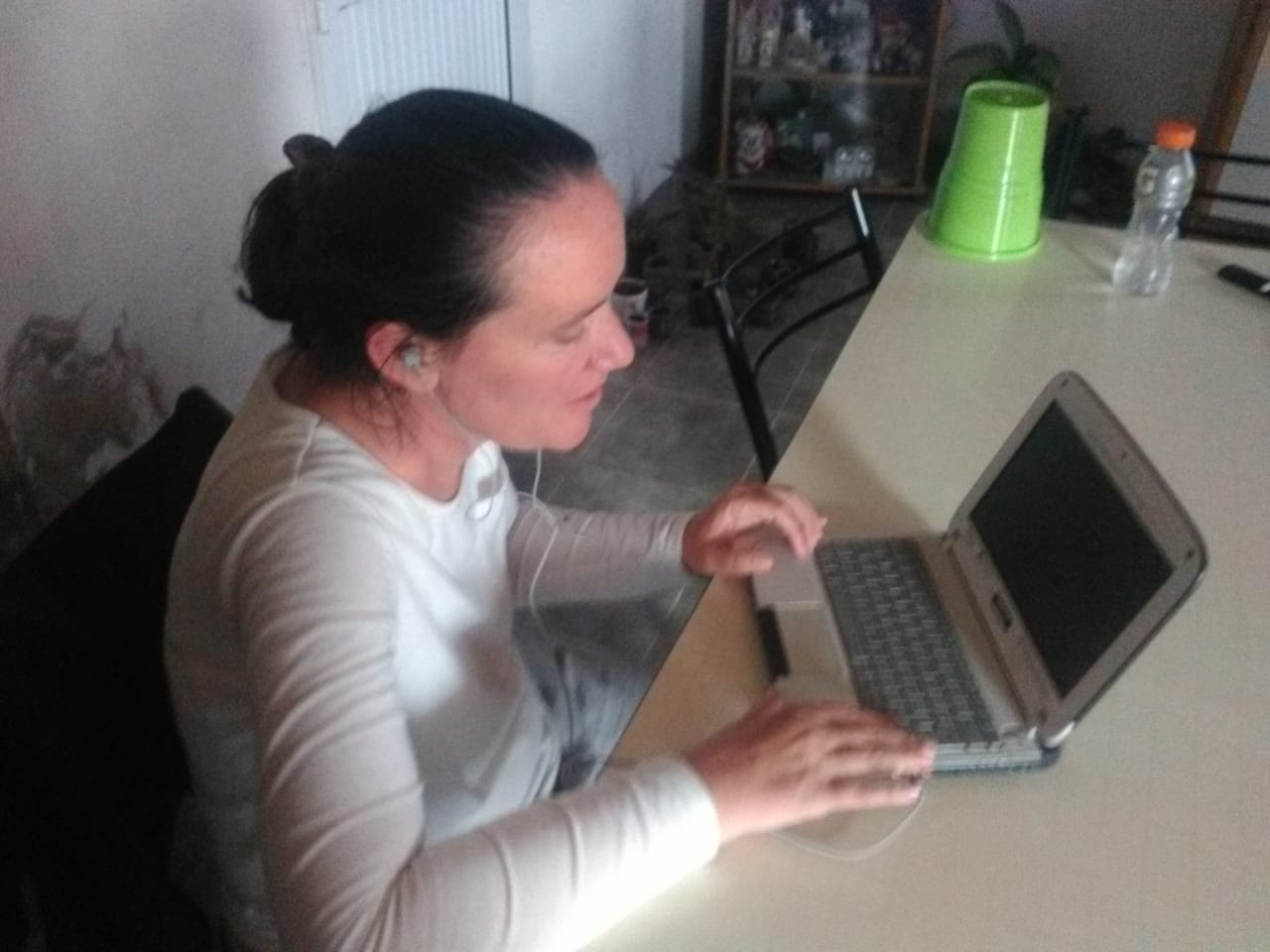 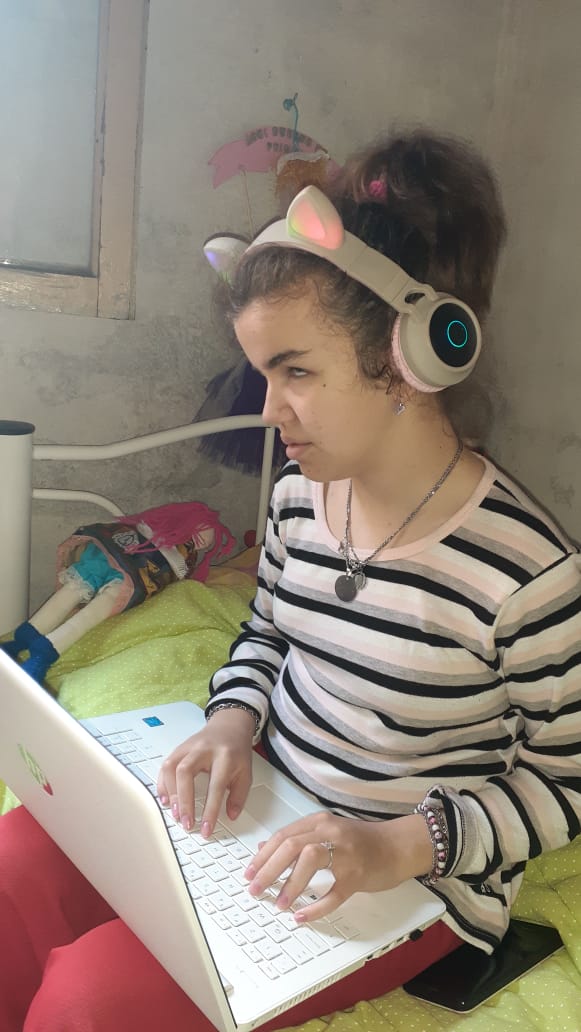 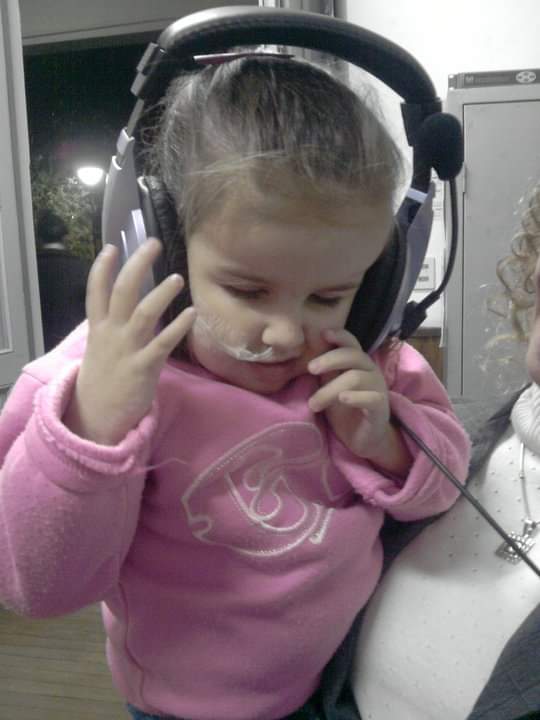 En tiempo de pandemia...¿Cómo procedemos si tenemos un usuario que necesita hacer uso de la Biblioteca Voces?
Escribinos al e-mail de la biblioteca biblioteca@frcu.utn.edu.ar
Adjunta el certificado de discapacidad
Solicitá el material
El bibliotecario de FRCU accede a la Biblioteca Tiflos, realiza la consulta que solicitan, descarga el libro digital  y se lo envía por correo electrónico al usuario, o si lo prefiere se lo comparte en la nube.
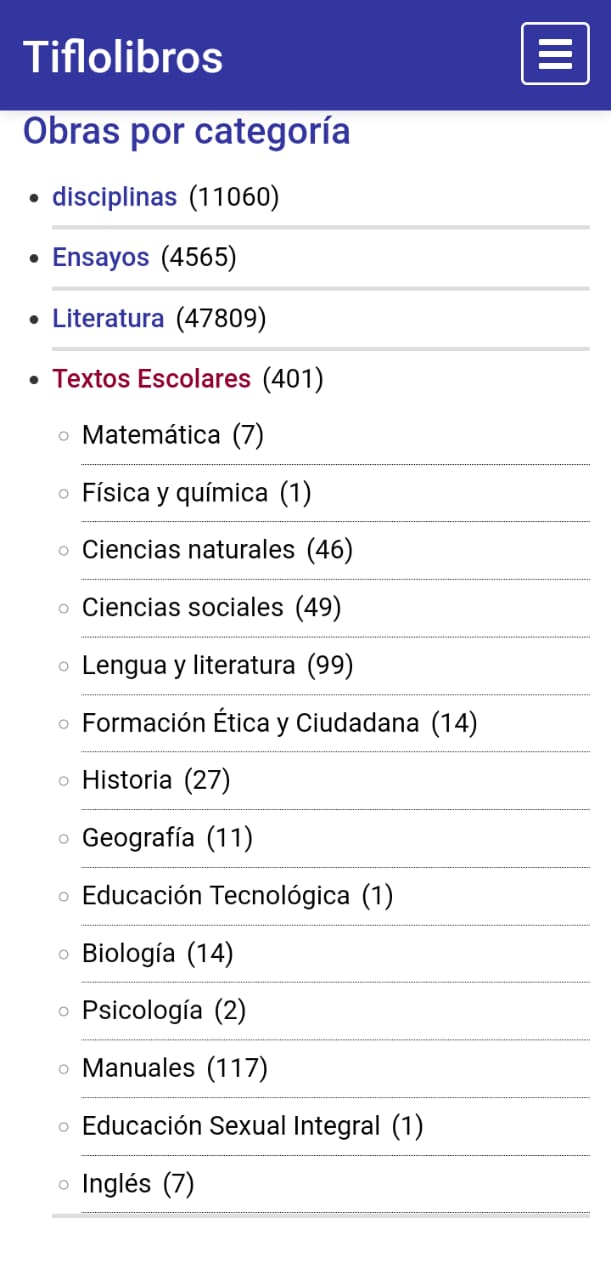 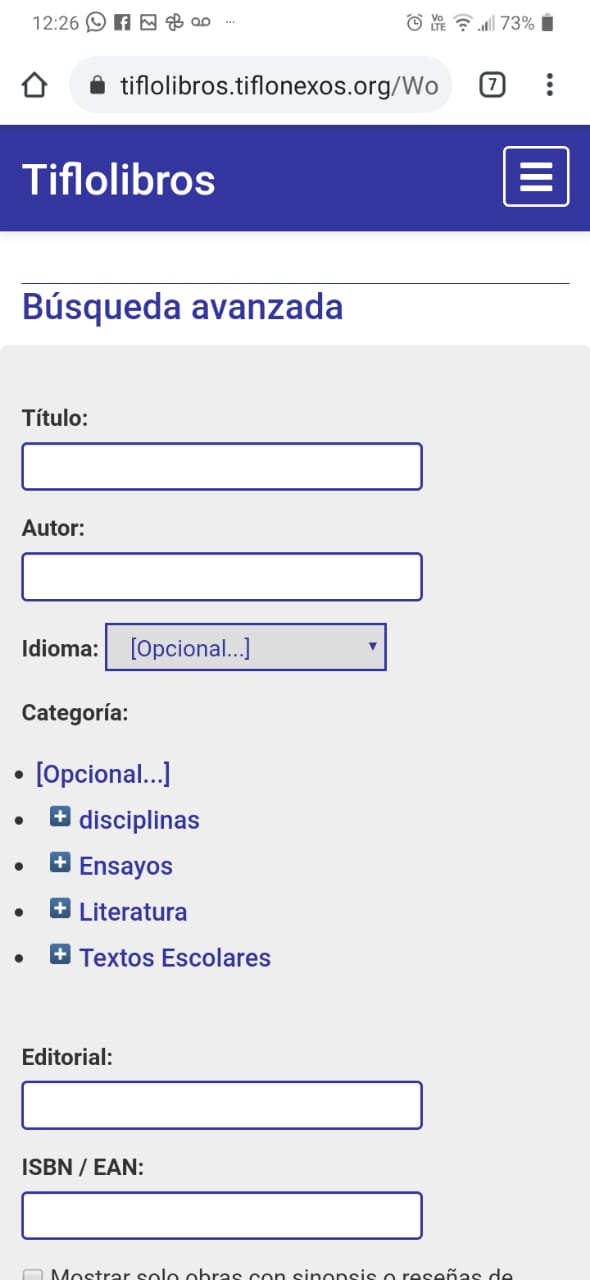 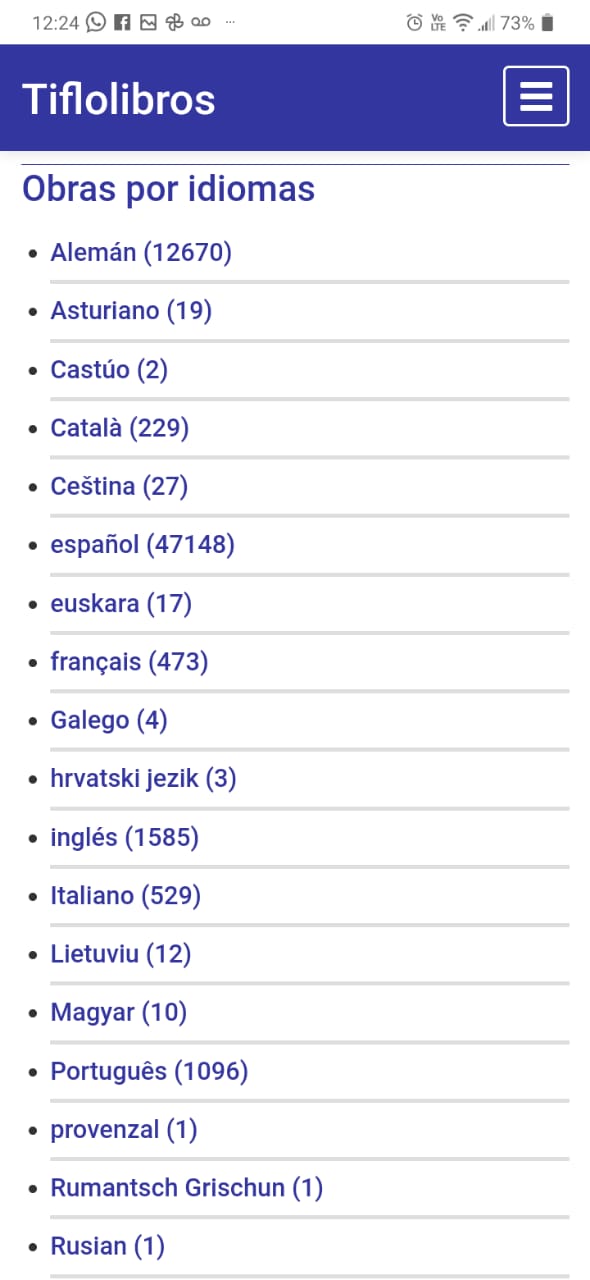 Tec. Bib. María Contard
biblioteca@frcu.utn.edu.ar